Visitation of Mary to Elizabeth
Year A
1 Samuel 2:1-10
Psalm 113
Romans 12:9-16b
Luke 1:39-57
He raises the poor from the dust, and lifts the needy from the ash heap, to make them sit with princes, with the princes of his people.
Psalm 113:7-8
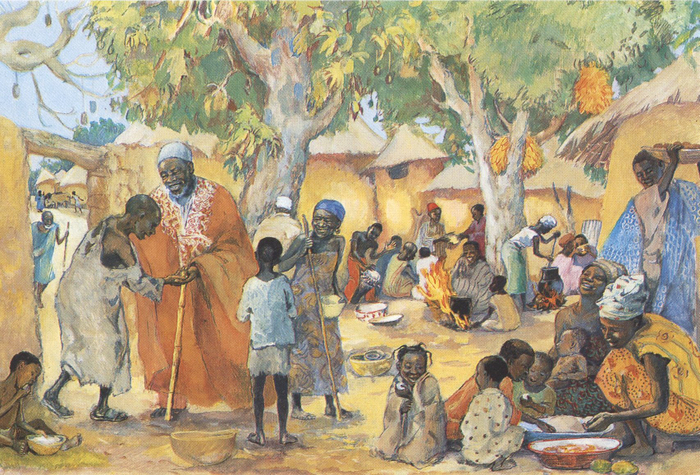 The Poor Invited to the Feast  -- JESUS MAFA, Cameroon
Rejoice with those who rejoice, weep with those who weep.
Romans 12:9-16b
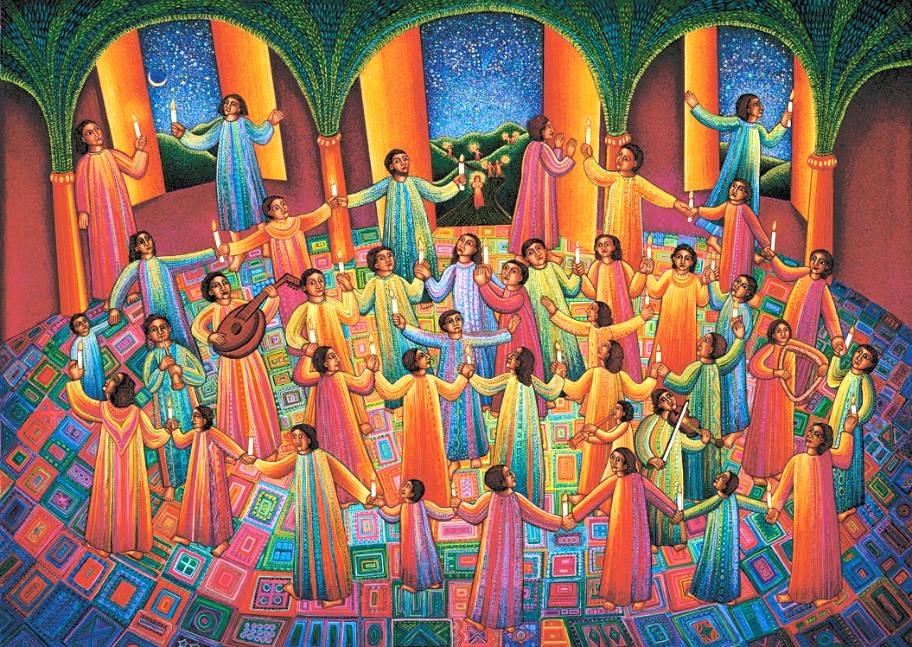 A Celebration  --  John August Swanson
When Elizabeth heard Mary's greeting, the child leaped in her womb. And Elizabeth was filled with the Holy Spirit ....
Luke 1:41
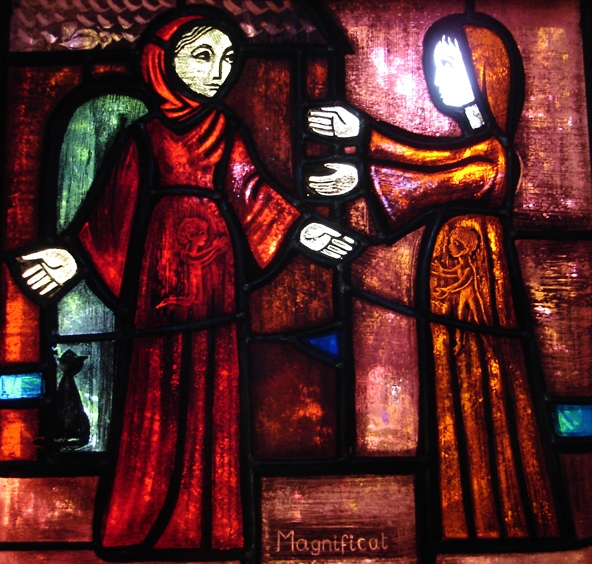 Magnificat  --  Brother Eric, Church of Reconciliation, Taize, France
and exclaimed with a loud cry, "Blessed are you among women, and blessed is the fruit of your womb.
Luke 1:42
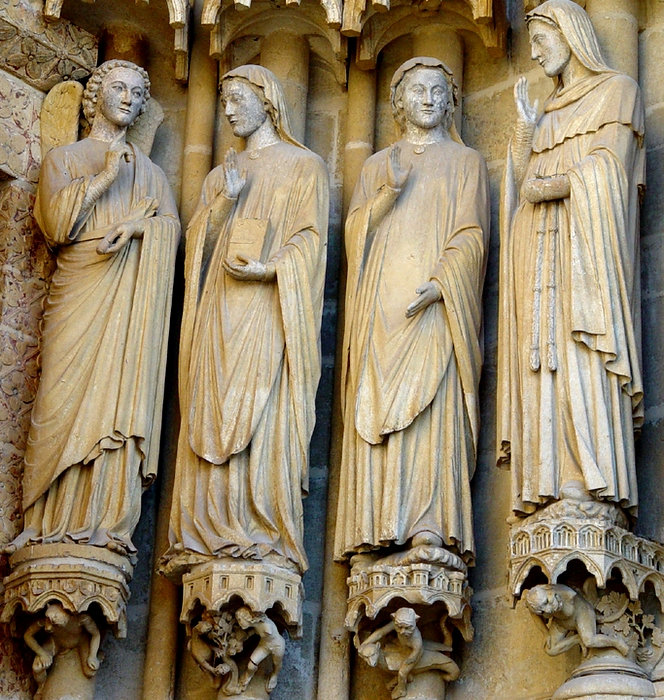 Annunciation and Visitation

Amiens Cathedral 
Amiens, France
And why has this happened to me, that the mother of my Lord comes to me?
Luke 1:43
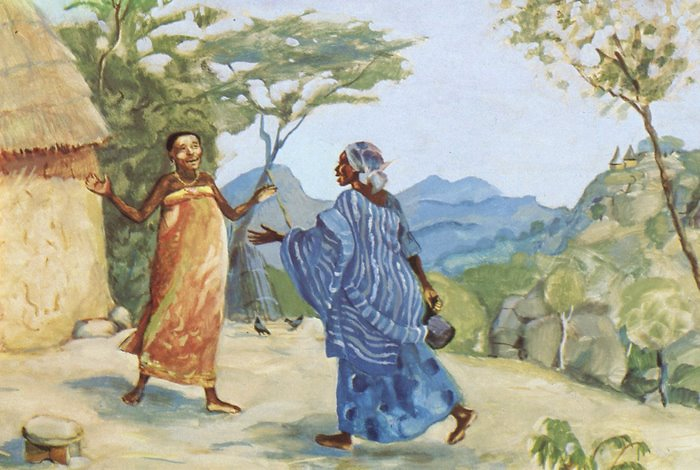 The Visitation  -- JESUS MAFA, Cameroon
For as soon as I heard the sound of your greeting, the child in my womb leaped for joy.
Luke 1:44
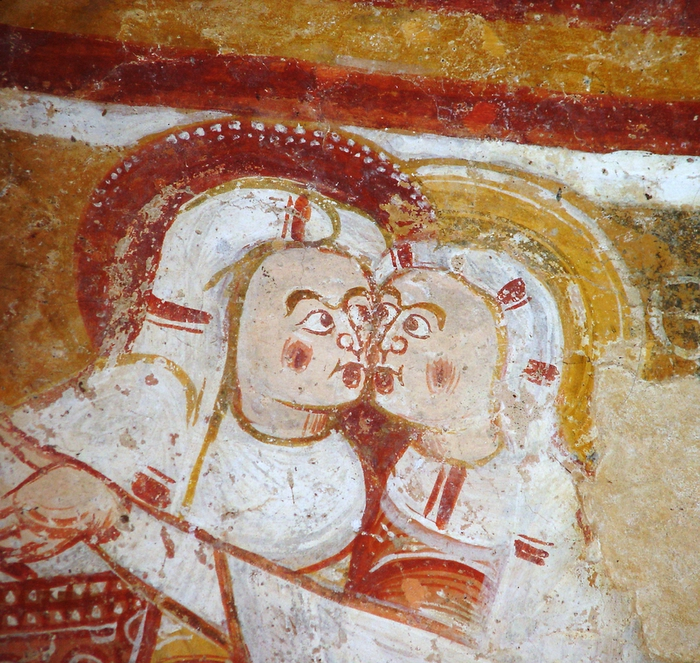 The Visitation

Church of St. Martin
Nohant-Vicq, France
And blessed is she who believed that there would be a fulfillment of what was spoken to her by the Lord."
Luke 1:45
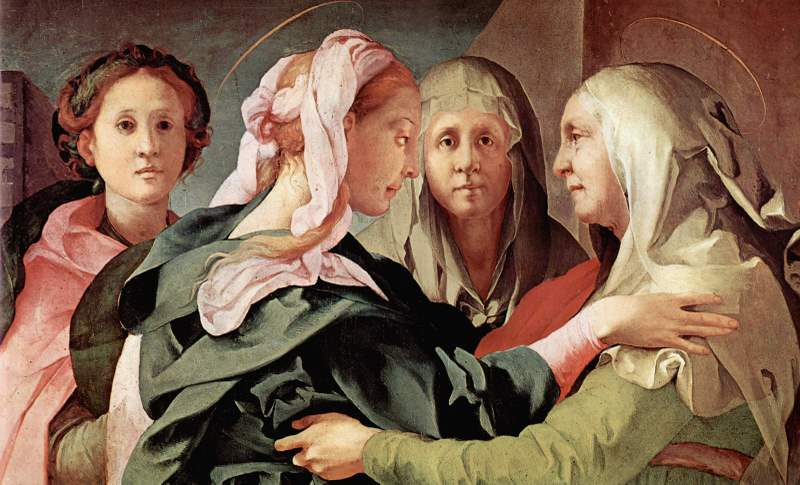 Visitation of Mary  -- Jacopo da Pontormo, Parish Church, Carmignano, Italy
And Mary said, "My soul magnifies the Lord, and my spirit rejoices in God my Savior,
Luke 1:46-47
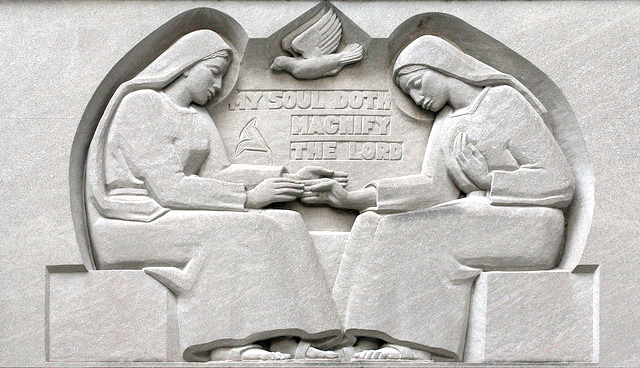 The Magnificat  --  Baltimore Cathedral, Baltimore, MD
for he has looked with favor on the lowliness of his servant. Surely, from now on all generations will call me blessed;
Luke 1:48
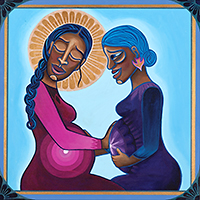 The Magnificat

   Mary and Elizabeth	
Lauren Wright Pittman
Liturgical artist
for the Mighty One has done great things for me, and holy is his name.
Luke 1:49
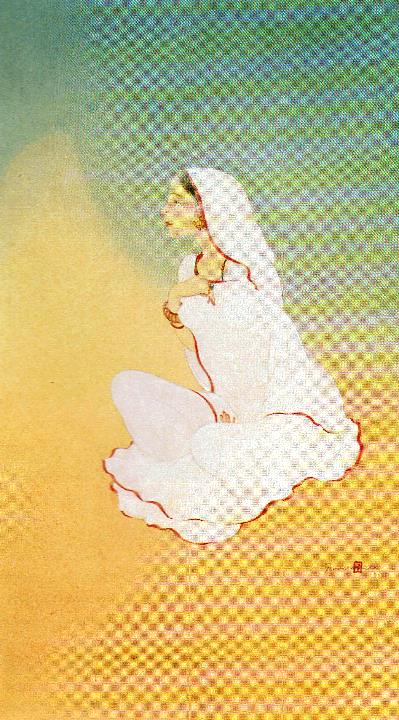 The Red Magnificat

Frank Wesley
His mercy is for those who fear him from generation to generation.
Luke 1:50
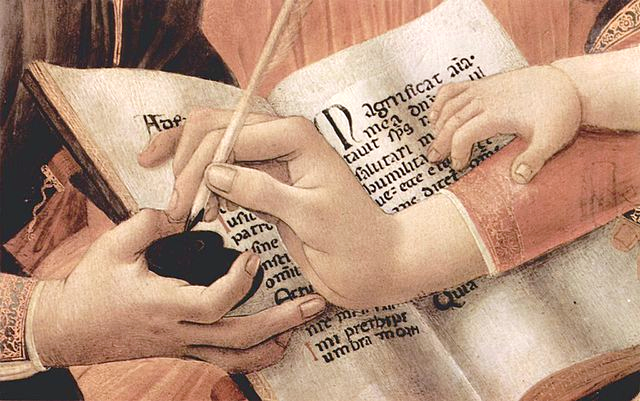 Madonna of the Magnificat (detail)  --  Sandro Botticelli, Uffizi Gallery, Florence, Italy
He has shown strength with his arm; he has scattered the proud in the thoughts of their hearts.
Luke 1:51
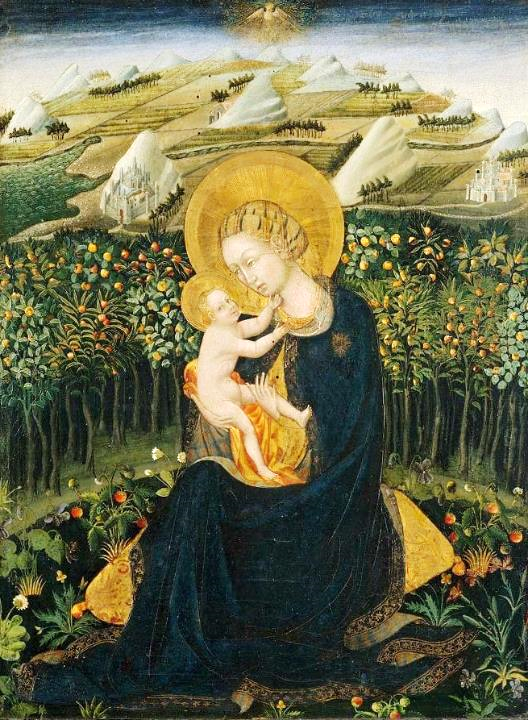 Madonna of Humility

Giovanni di Paolo
Museum of Fine Arts
Boston, MA
He has brought down the powerful from their thrones, and lifted up the lowly;
Luke 1:52
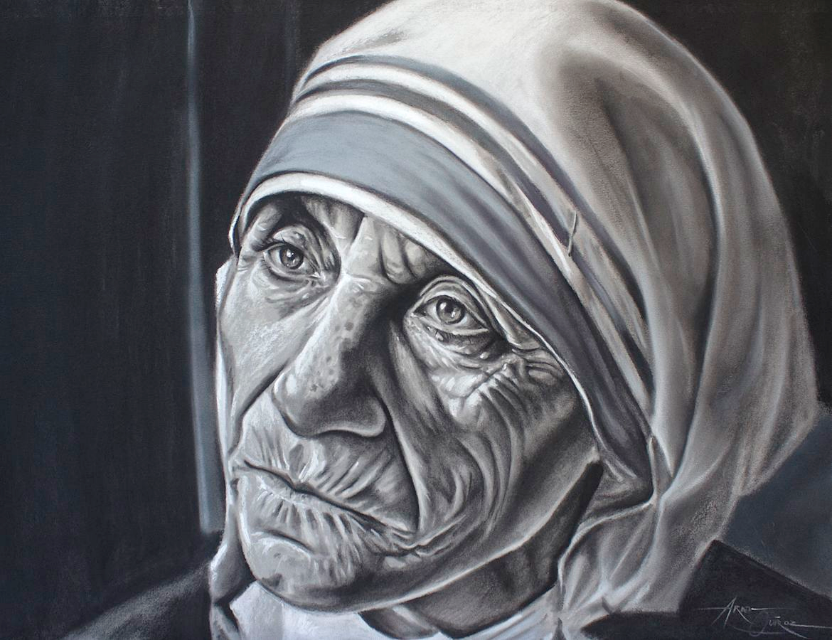 Mother Teresa  --  Ariel Quiroz
he has filled the hungry with good things, and sent the rich away empty.
Luke 1:53
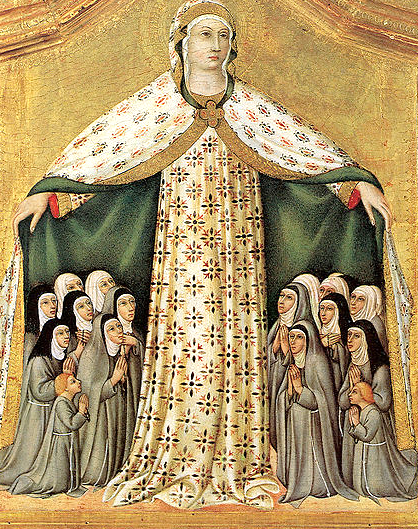 Madonna of Mercy

Sano di Pietro
He has helped his servant Israel, in remembrance of his mercy,
Luke 1:54
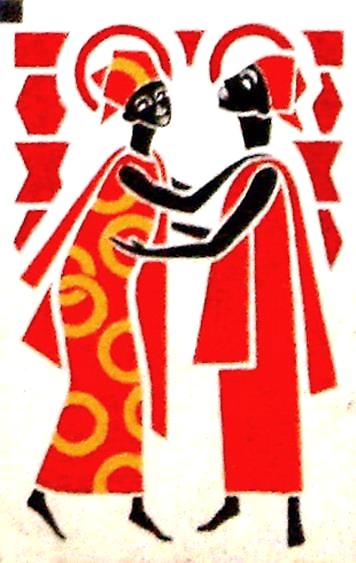 The Visitation  --  Keur Moussa Abbey, Senegal
according to the promise he made to our ancestors, to Abraham and to his descendants forever."
Luke 1:55
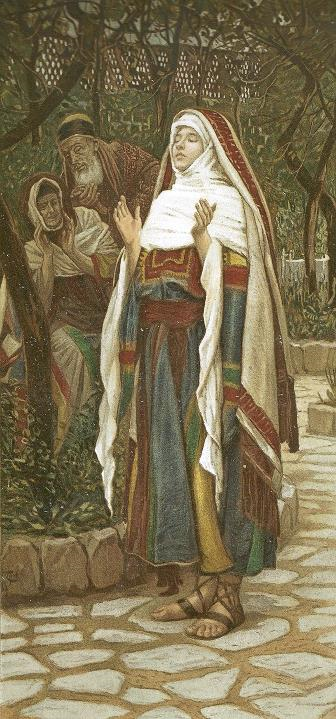 Magnificat

James Tissot
Brooklyn Museum
New York City
Credits
New Revised Standard Version Bible, copyright 1989, Division of Christian Education of the National Council of the Churches of Christ in the United States of America. Used by permission. All rights reserved.

http://diglib.library.vanderbilt.edu/act-imagelink.pl?RC=48397
Estate of John August Swanson, https://www.johnaugustswanson.com/
http://www.flickr.com/photos/swperman/221074981/
http://diglib.library.vanderbilt.edu/act-imagelink.pl?RC=29442
http://diglib.library.vanderbilt.edu/act-imagelink.pl?RC=48279
http://diglib.library.vanderbilt.edu/act-imagelink.pl?RC=42422
www.yorckproject.de
https://www.flickr.com/photos/paullew/23612984750
http://www.lewpstudio.com - copyright by Lauren Wright Pittman
Estate of Frank Wesley, http://www.frankwesleyart.com/main_page.htm
https://commons.wikimedia.org/wiki/File:Sandro_Botticelli_057.jpg
https://commons.wikimedia.org/wiki/File:Madonna_of_Humility.Giovanni_di_Paolo._Boston_MFA.jpg
https://commons.wikimedia.org/wiki/File:Mother_Teresa_flickr.jpg
https://commons.wikimedia.org/wiki/File:Sano_di_Pietro._Madonna_of_Mercy.1440s_Private_coll..jpg
https://commons.wikimedia.org/wiki/File:KeurMoussaAutel.jpg
https://commons.wikimedia.org/wiki/File:Brooklyn_Museum_-_The_Magnificat_(Le_magnificat)_-_James_Tissot_-_ov Erall_.jpg

Additional descriptions can be found at the Art in the Christian Tradition image library, a service of the Vanderbilt Divinity Library, http://diglib.library.vanderbilt.edu/.  All images available via Creative Commons 3.0 License.